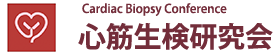 第45回心筋生検研究会学術集会（CABIC2023）COI開示　筆頭発表者名：　○○　○○
演題発表に関連し、開示すべきCOI関係にある　企業等
　はありません。